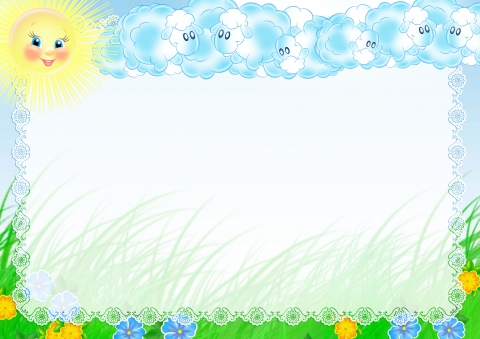 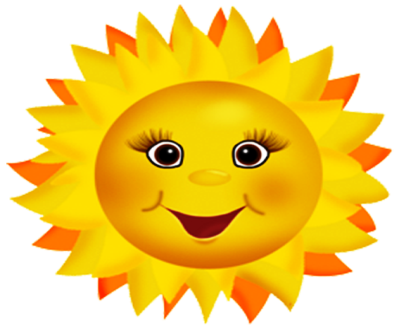 «Лето, каникулы – чудесная пора»
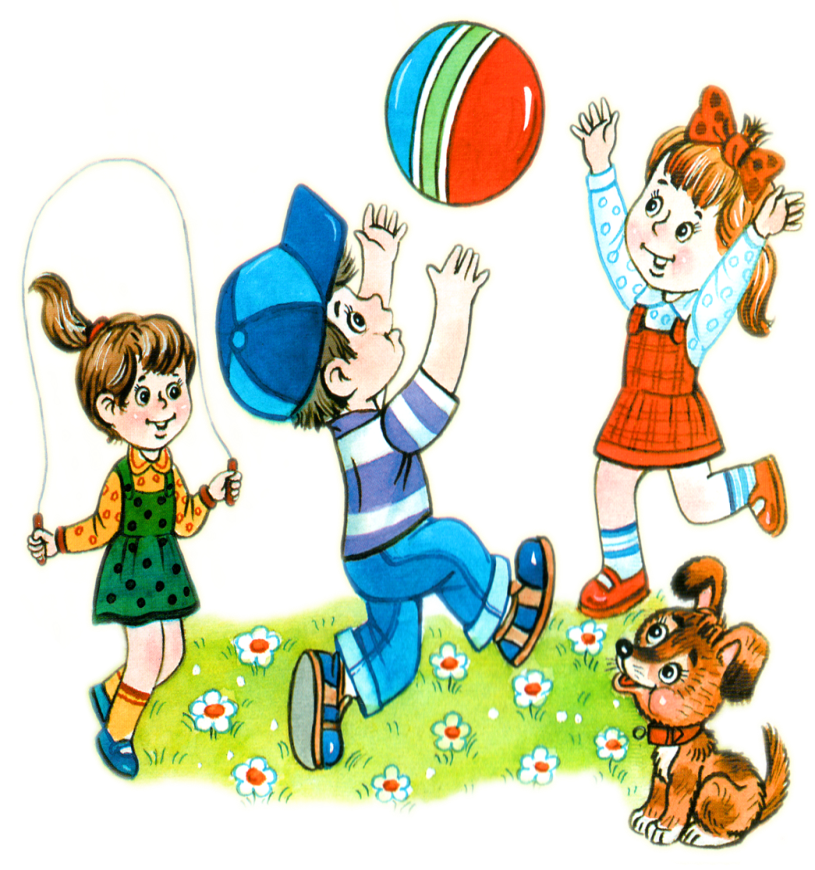 МБОУ СОШ №14 предлагает  учащимся нашей  школы   на  летних каникулах
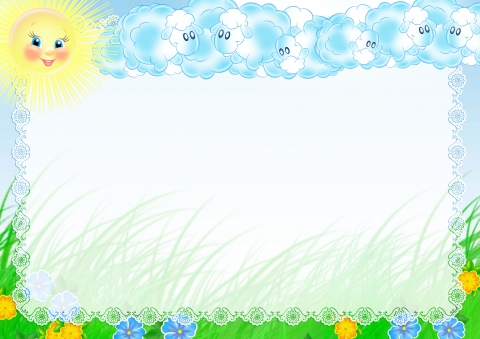 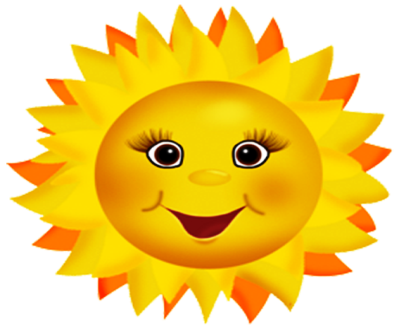 Лагерь дневного  пребывания(с  питанием))«Город детства» 1 поток с 1 июня – 22 июня 2021 года  график  работы: понедельник- пятница – 8.30- 15.30выходной: суббота, воскресенье
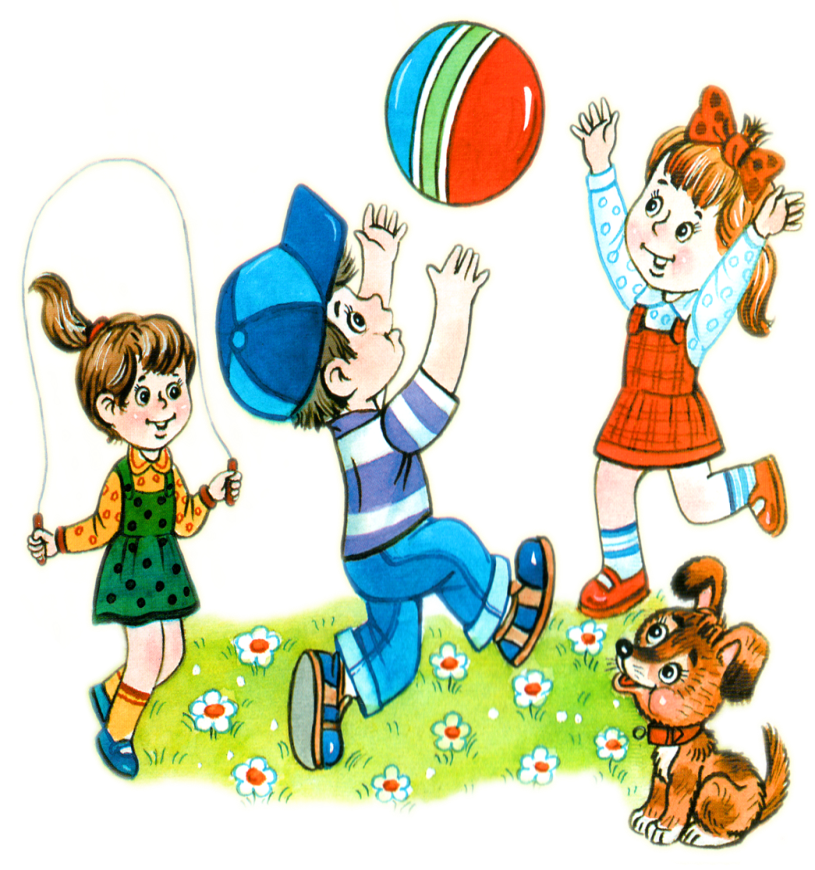 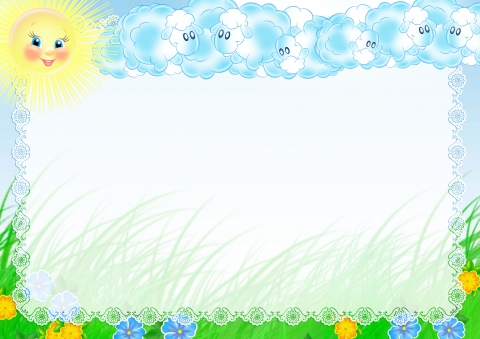 В  ЛДП планируется:
-экскурсии по  окрестностям  поселка;
посещение кинотеатра;
посещение веревочного  городка;
развлекательные мероприятия  при  ДК 40 Лет  Октября;
принятие  морских и  воздушных  процедур;
- культурные мероприятия и т.д.
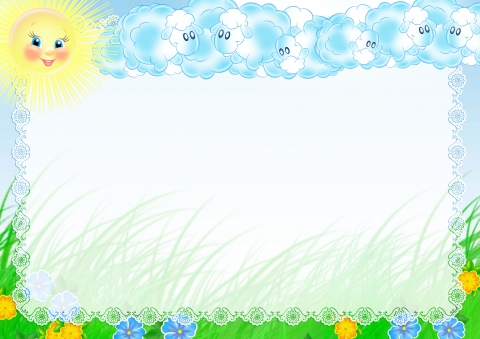 В  лагеря принимаются дети:
За  счет  краевых средств :
Дети из многодетных и  малообеспеченных  семей ( при  предоставлении справок с  УСЗН) 
  За  счет  родительских  средств: 
 - дети  с  7-10 лет  2217.15 рублей ( из  расчета  147.81 рублей   в  день) 
- дети с  11-17 лет  2623.35 рублей ( из расчета  174.89 рублей  в  день)
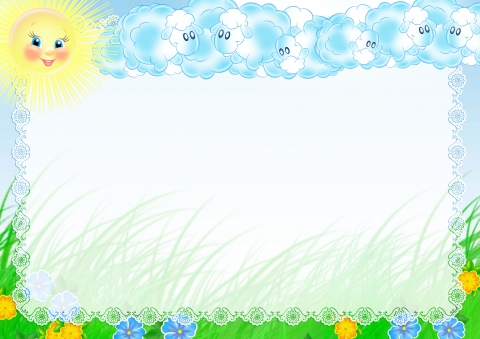 Лагерь  труда  и  отдыха «Пчелка»
1 поток – 20 человек
с 1 июня – 22 июня 2021 года
В  лагере  труда  и  отдыха  ребята   будут  не  только  работать  на  пришкольном  участке, но  и  также  отдыхать  и  принимать  участие  во всех  развлекательных   мероприятиях.
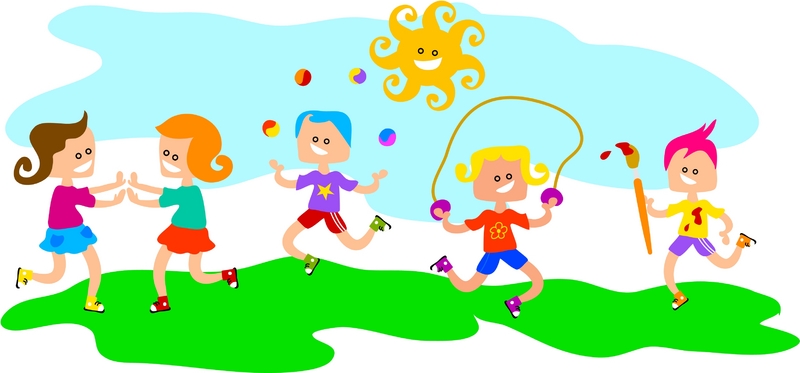 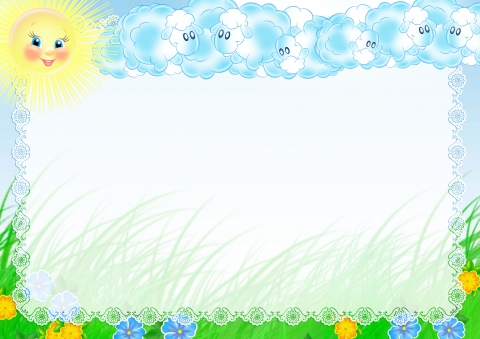 Для  оформления  в  ЛДП и  ЛТО необходим  пакет  документов:
Заявление  законного представителя на  имя  начальника  лагеря.
Копия  свидетельства  о  рождении ребенка
3. Копия  паспорта  законного  представителя.
4.Копия медицинского  полиса ребенка.
5. Страховка.
6. Справка с  мед.  Учреждения  о  допуске   ребенка  в  лагерь.
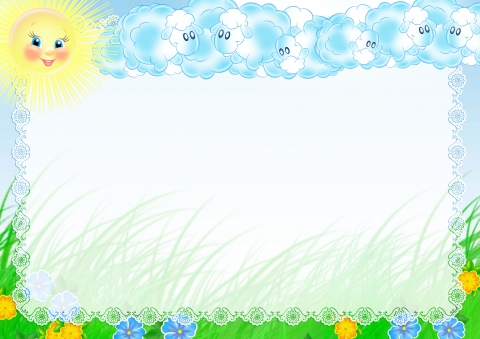 Так же:
Муниципальная  профильная  смена 
«Наше  время»  


Муниципальная  профильная  смена «Курс  на  успех»
Тематические  площадки:  - ЮИД
ДЮП
ЭКОЛЯТА 
ЮНАРМИЯ
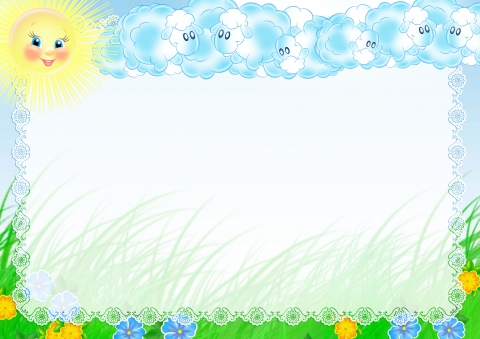 В школе  планируются  следующие  мероприятия:
однодневные и  образовательные  экскурсии

однодневные походы 
 - событийный  туризм
вечерние спортивные площадки
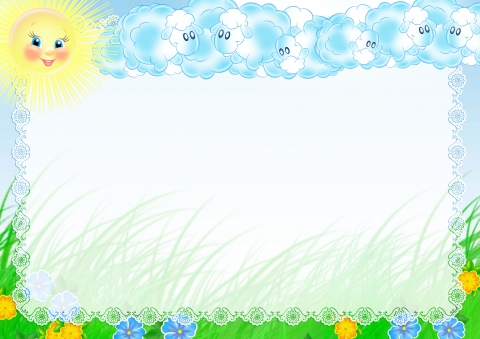 Трудоустройство  в  школе:
- Ремонтная бригада - 15 человек (1.07.-14.07.2021 года) категорийные, через центр  занятости.
Трудоустройство  учащихся через  предпринимателей (школу) – 5 человек 
Принимаются   подростки с  14 – 17 лет, имеющие категорию ( многодетные, малообеспеченных, состоящих  на  различных  видах  учета, дети – инвалиды и т.д.)
Начальник трудовой  бригады: Овчарова  Анна  Леонидовна   тел. 8 960-472-77-47
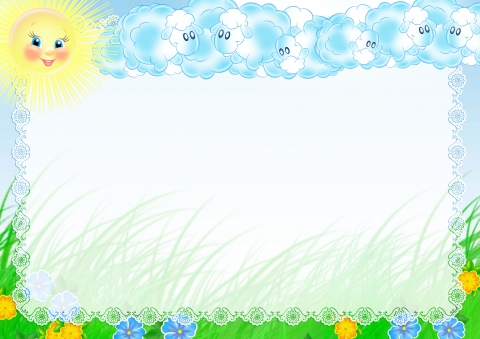 Для трудоустройства необходимо  собрать  пакет  документов:
Копию и  оригинал  паспорта;
Копию  свидетельства  о  рождении;
Копию  паспортов  родителей;
Медицинскую  справку  (формы У-76 );
Копия счета  банковской  карты (  оформленной  на  ребенка)
Трудовая  книжка
Копия  ИНН
Копия  СНИЛС
Справка о  категории (многодетные, малообеспеченные, состоящие  на  различных видах учета, дети – инвалиды и т.д.)
Заявление о  приеме  на  работу
Все  документы  предоставляются в  3х  экземплярах
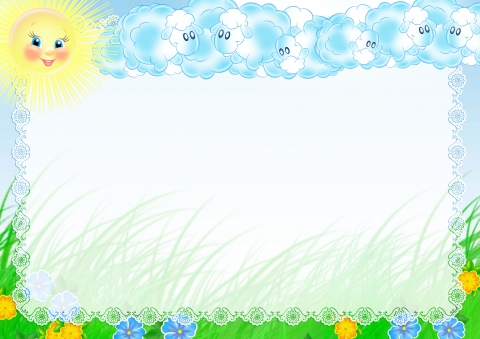 Летняя  трудовая  практика
В  летней  трудовой  практике  будут задействованы   учащиеся  5-11 класс  на  протяжении 10 дней  с  8.00-10.00
Июль  - 5,6,7,8 классы 
Август – 9,10,11 классы 
Ребята  будут  работать  на  пришкольном  участке,  помогать классным  руководителям  готовить  учебные кабинеты  к  новому  учебному  году.
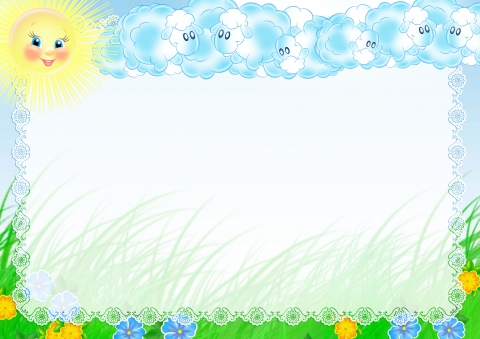 В августе в  школе  будут  работать профильные площадки ( без  питания) с 9.00-12.00
ЮИД – 20 человек
ДЮП – 20 человек
ЭКОЛЯТА – 20 человек
ЮНАРМИЯ – 15 человек
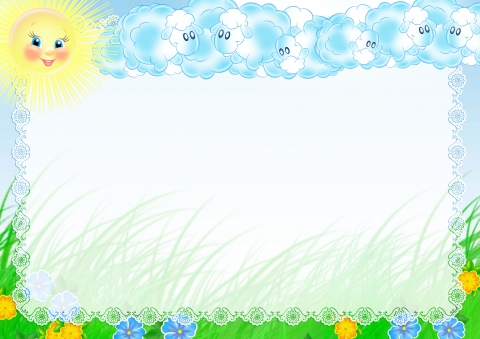 По  всем  интересующим  вопросам  обращаться:
Директор  МБОУ СОШ №14  Семенычева  Ольга  Витальевна  тел. 8(8617) 276-551 
Заместитель директора по ВР   Деревенец  Елена  Викторовна тел. 8(918) 23-10-586
Начальник ЛДП  Седова  Светлана  Геннадиевна  тел. 8918-343-33-29
Начальник  ЛТО Носкова  Галина  Ивановна тел 8(988)343-40-33 
Начальник  ремонтной  бригады Овчарова  Анна  Леонидовна  - тел. 8(960)47-27-747
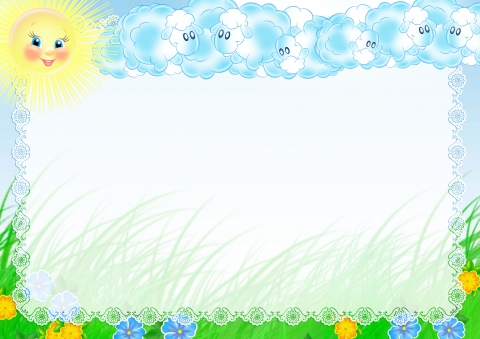 Так же родители могут  устроить  своего  ребенка в ДСОЛКД "Глобус"
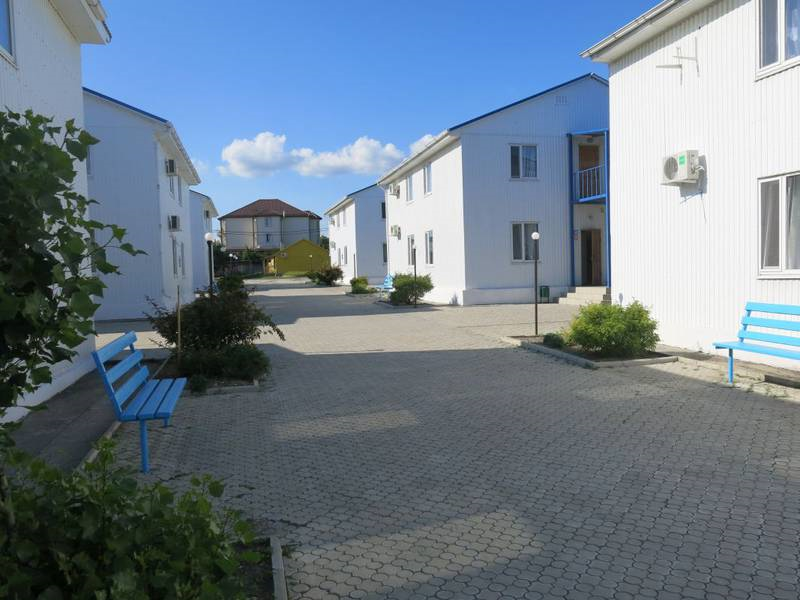 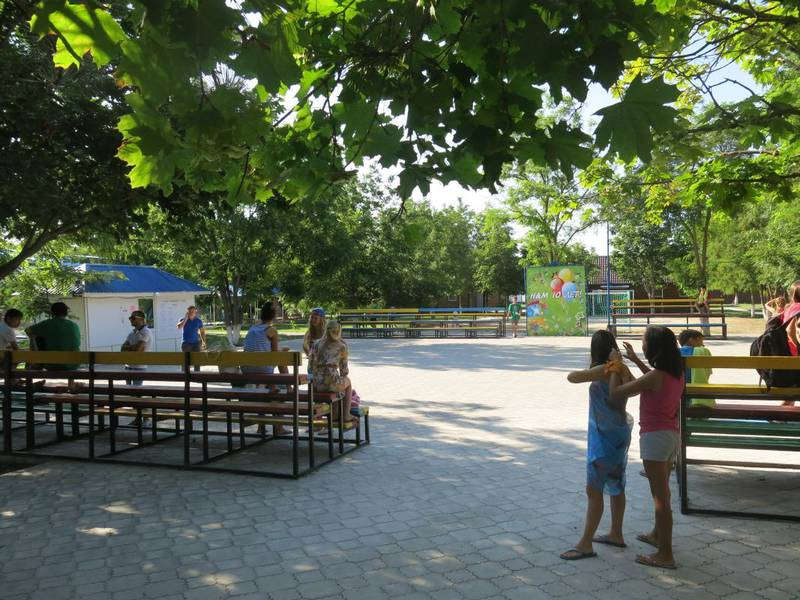 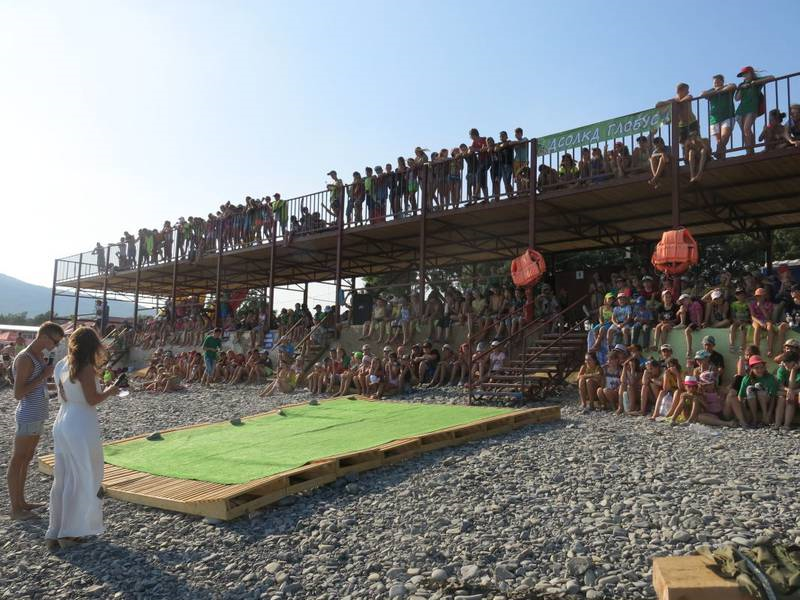 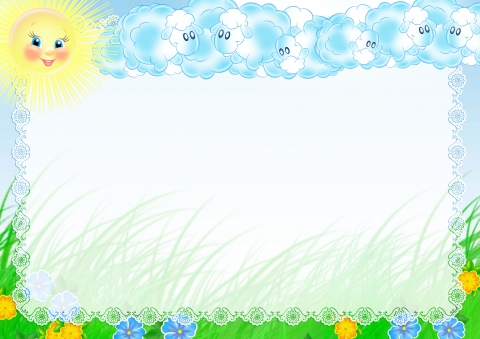 Все  о  лагере  «ГЛОБУС»
Детский санаторно-оздоровительный лагерь «Глобус» находится в п. Южная Озереевка на побережье Черного моря, в живописных окрестностях с. Абрау-Дюрсо и входит в территорию г. Новороссийска. Лагерь расположен в экологически чистом районе, в пологой горной долине с удобным рельефом и типичной южной растительностью. Средиземноморский климат с умеренной влажностью и минимальным количеством осадков в летний сезон способствует прекрасному отдыху. Солнечных дней в году: 230. Территория лагеря озеленена цветами и различными видами южных растений.Одновременно в лагере могут отдыхать более 450 человек, возраст детей от 7 до 17 лет, дети и подростки из Краснодарского края и других регионов России, принадлежащие к различным социальным категориям.
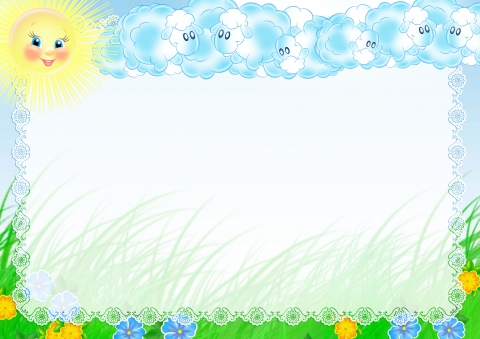 Все  о  лагере  «ГЛОБУС»
Стоимость оказываемых в ДСОЛКД «Глобус» услуг, которые входят в стоимость путевки:
          - путевка по курсу «Оздоровление» с длительностью пребывания 21 день.
 - проживание в 2-х – 6-ти местных номерах;
  - 5-ти разовое питание;
- анимационно-развлекательная программа (конкурсы, дискотеки, библиотека, игровые и спортивные мероприятия, посещение пляжа).
  - трехкратный медицинский осмотр отдыхающего при поступлении, в середине смены и при отъезде (измерение роста, взвешивание, динамометрия, осмотр на педикулез, на кожные заболевания);
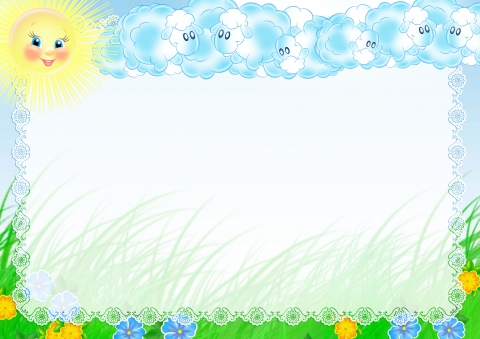 Если  вас заинтересовала   данная  информация, по  вопросам  приобретения  путевки  вы  можете  обратиться   по  телефонам:
Директор  МБОУ СОШ №14  Семенычева  Ольга  Витальевна  тел. 8(8617) 276-551 
Заместитель директора по ВР    Деревенец  Елена  Викторовна тел. 8(918) 23-10-586
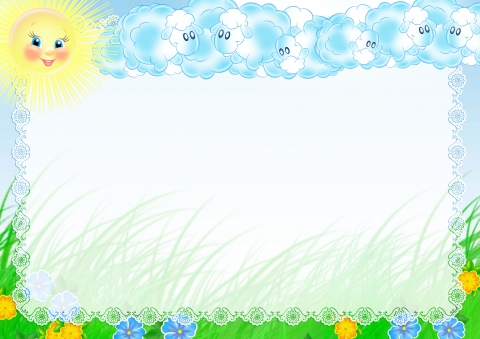 Сделайте  правильный  выбор.Организуйте  отдых  ваших  детей  с  пользой  для  их  здоровья.
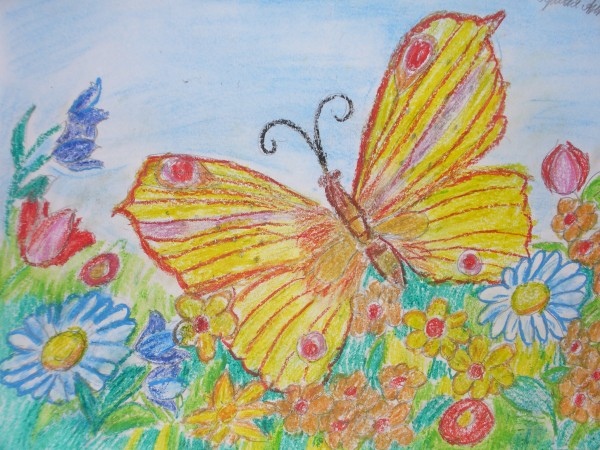